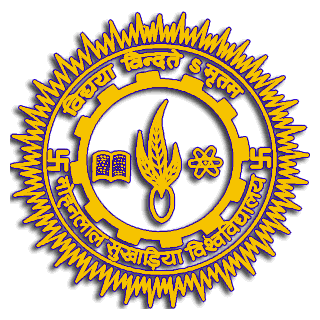 Topic 

Drosophila : Life cycle and its culture.
MOHANLAL
SUKHADIYA
UNIVERSITY
UDAIPUR



Department of Zoology
B.Sc.-II-Year
Practical Zoology
By
SAHA DEV JAKHAR
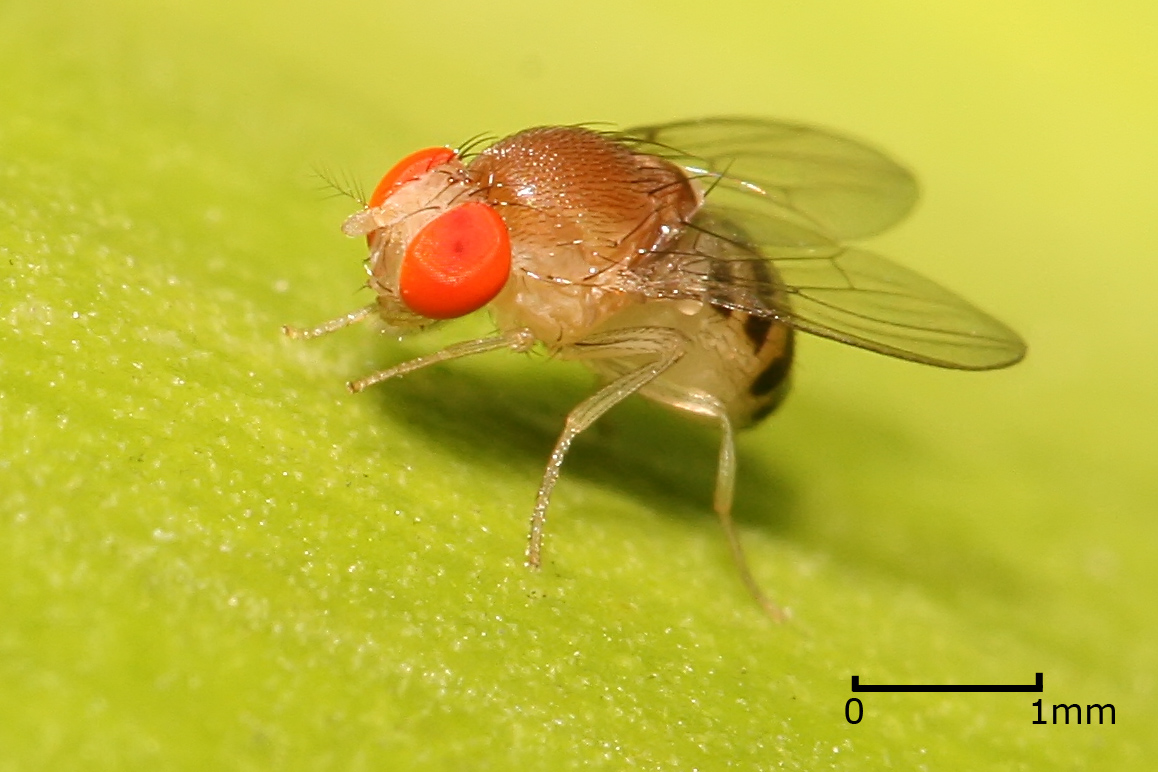 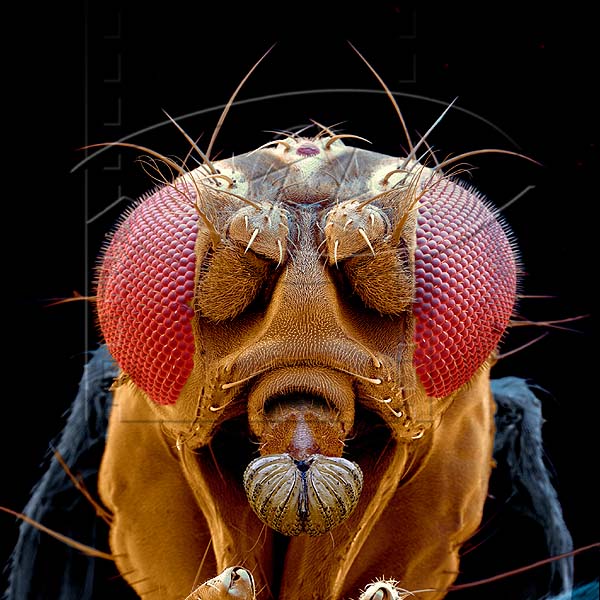 Classification
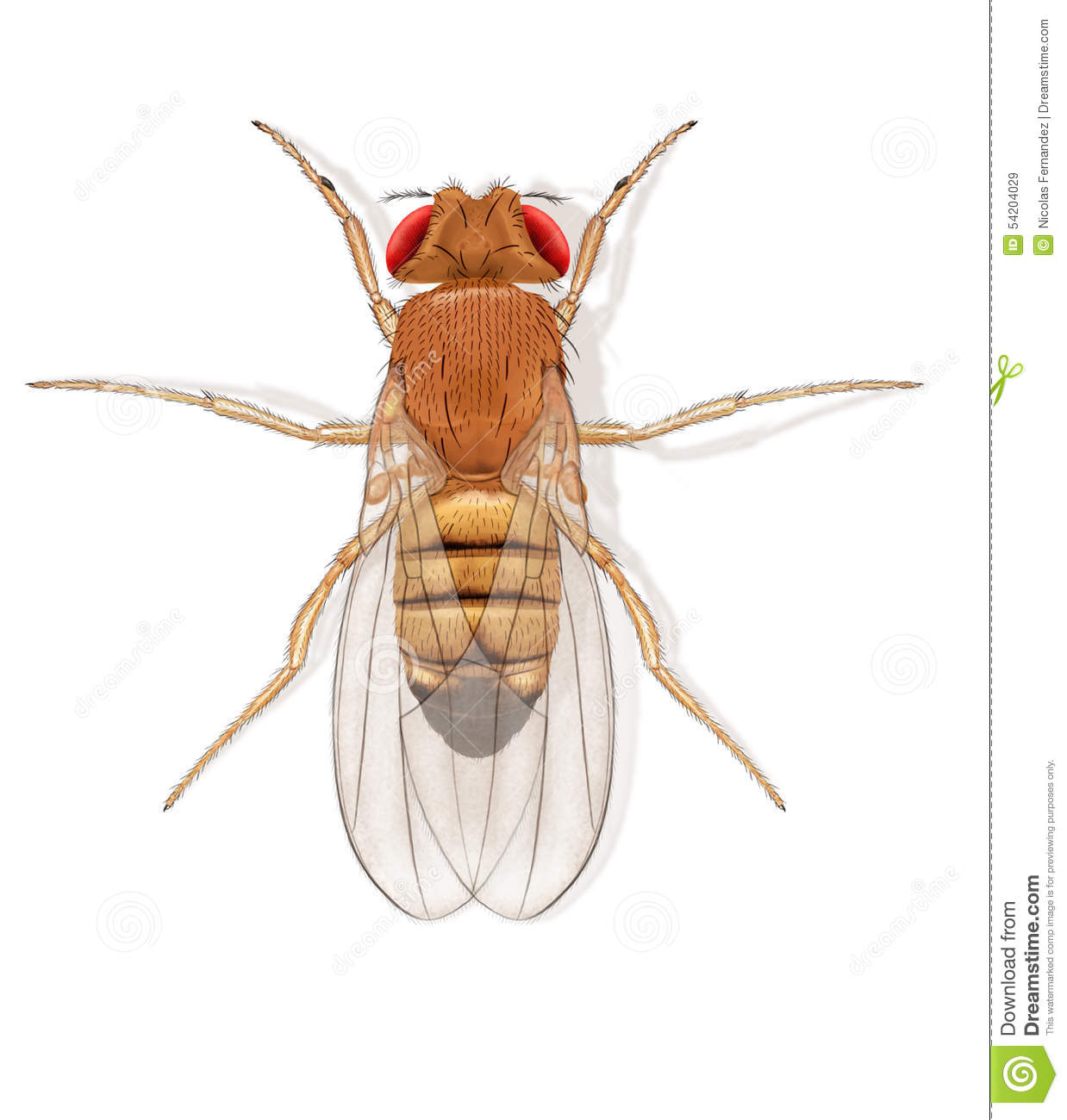 Drosophila melanogaster (fruit fly )
Differentiation Between Female and Male Drosophila
Female large in size

Female have light and pointed abdomen 

Have more dark band on abdomen
Male small in size

Male have dark genitalia at the tip of abdomen
 
Have few dark band on abdomen
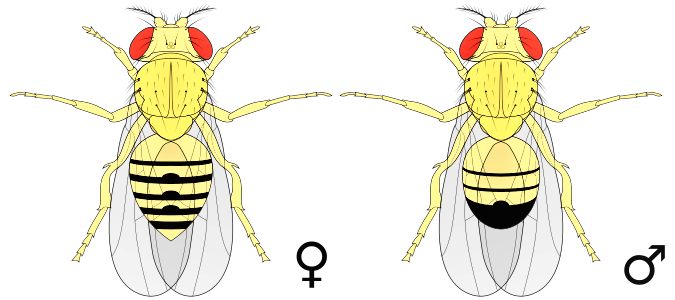 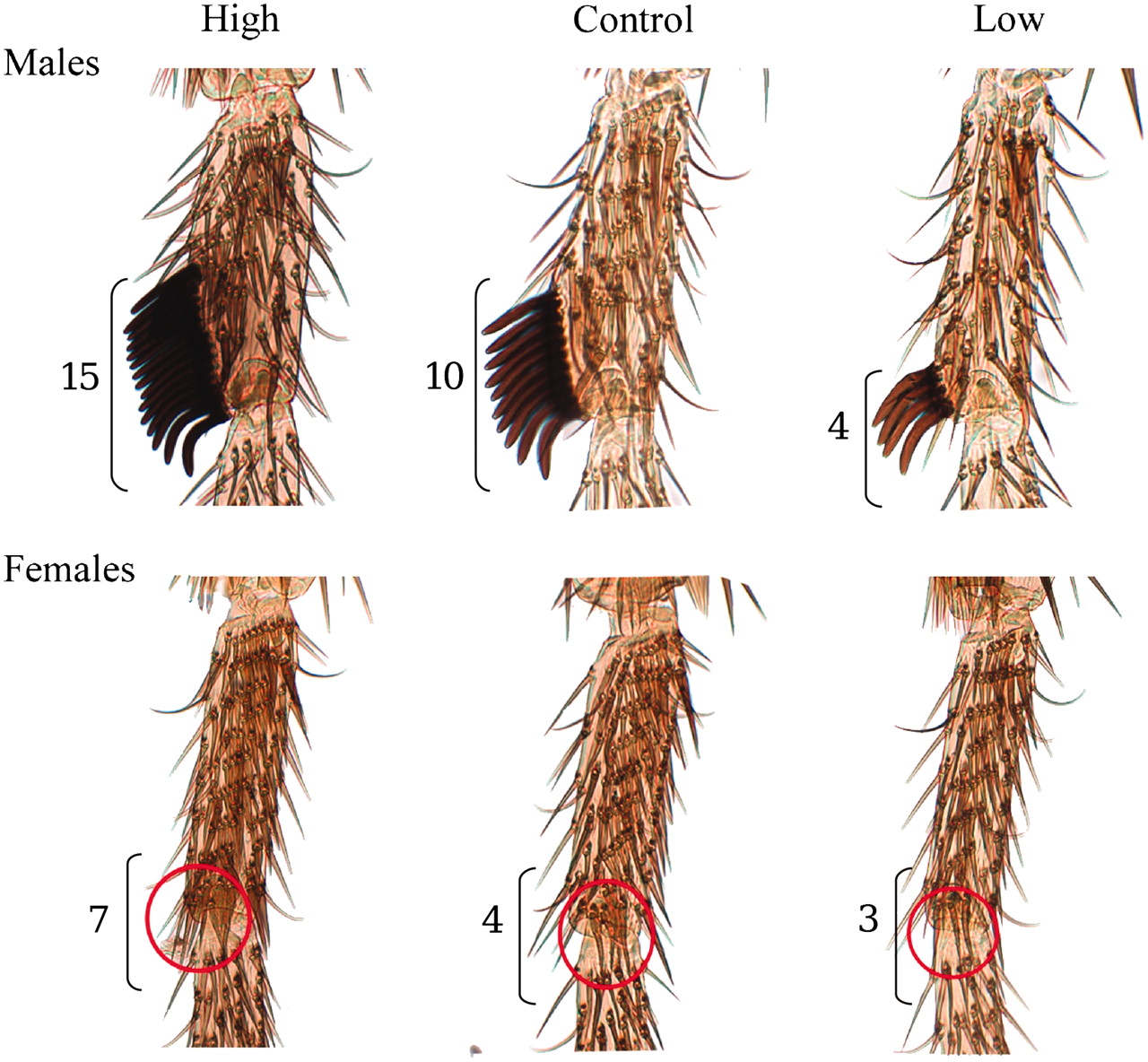 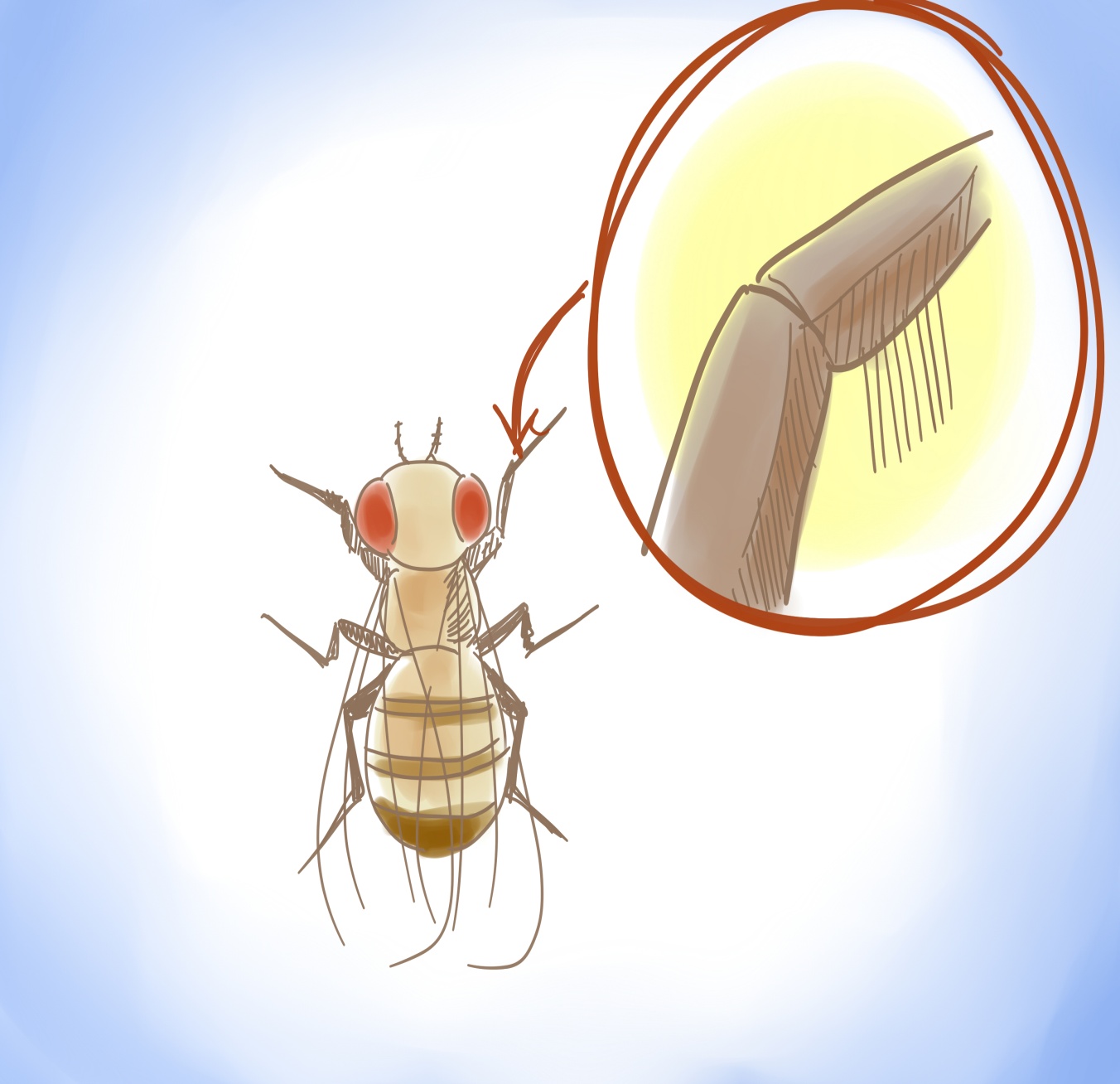 Male fly have SEX COMB on first leg tarsus

Female do not have sex comb
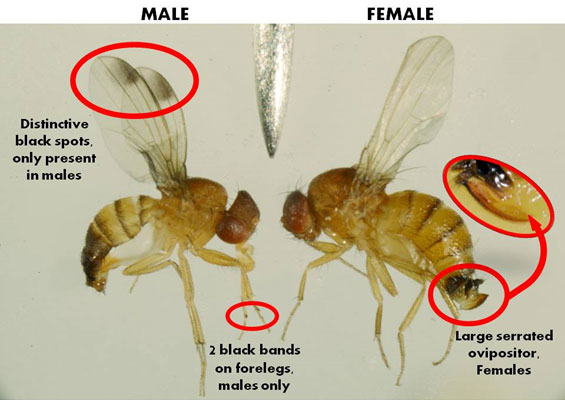 Female do not have black spot on wings
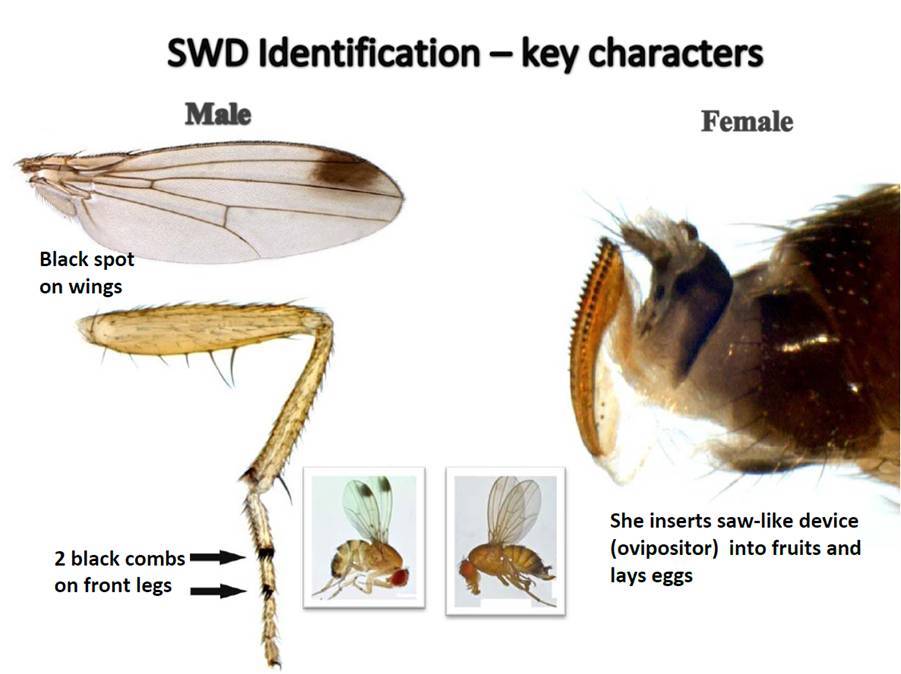 Holometabolous /complete metamorphosis 

Egg, larvae ,pupa and adult present
 
Temperature dependent development (favorable temp.)  

50 to 70 egg/ day (400 to 500)

 egg covered by chorion

stalks = water wings present on egg which prevent egg from sinking 

Micro pile 

Tracheal breathing = spiracles

Molting 

Jaw hook present 

polygamy
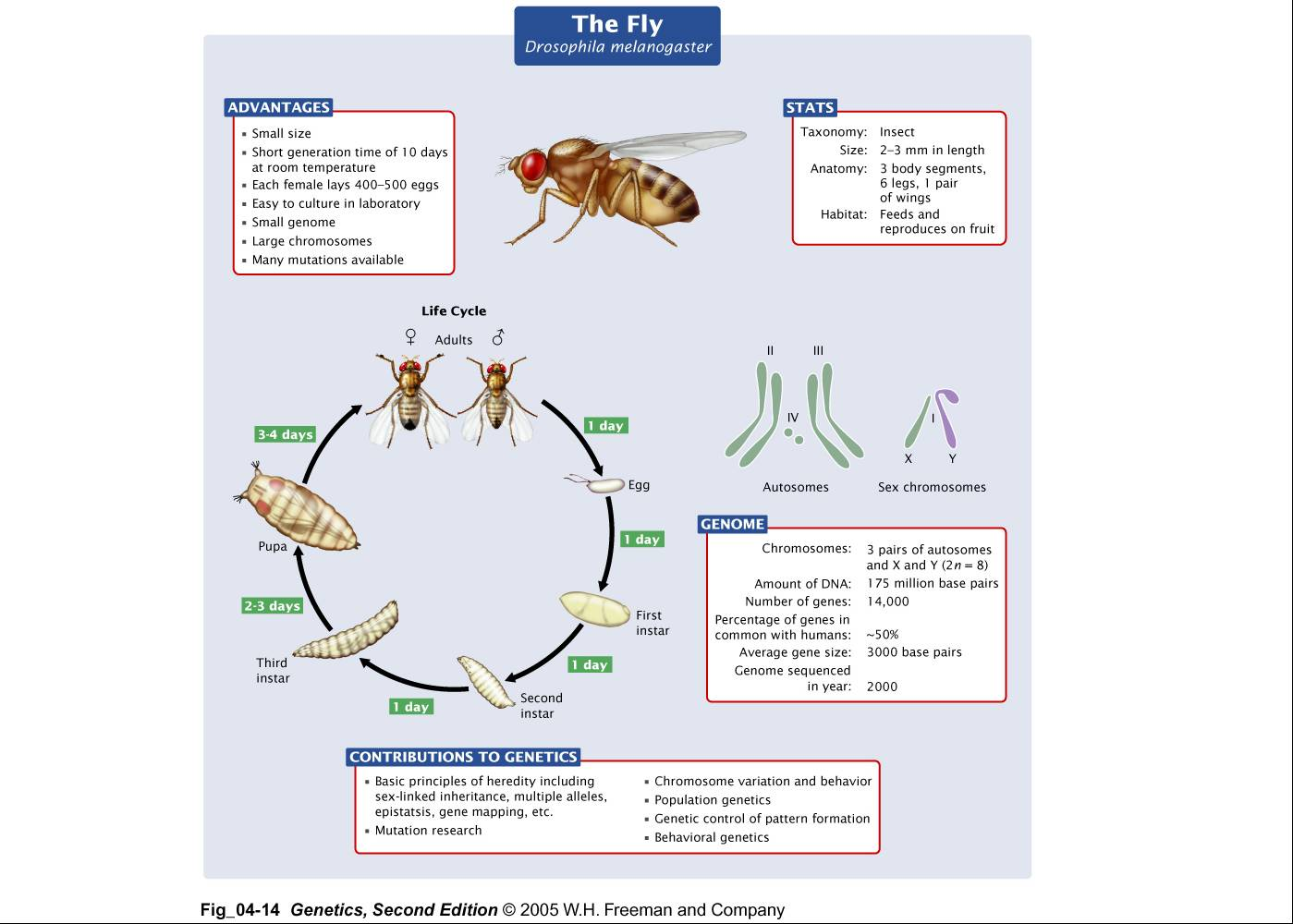 About 2 week in favorable temperature (22-25 degree)
Culture medium:
1st CULTURE MEDIA
Add messed ripen fruit (high glucose present in ripen fruit which required for development)+ flatted rice (Poha) +  tomato catchup or tomato + one or two pinch of sugar + add water for consistency maintain 
Put it in wide mouth bottle 
Cover bottle mouth with cotton cloth 
Put bottle near washbasin or warmed place 
Check after 2nd  to 3rd day 

Or 

2nd CULTURE MEDIA 
Add only meshed ripen fruit 
Put it in wide mouth bottle 
Cover bottle mouth with cotton cloth 
Put bottle near washbasin or warmed place
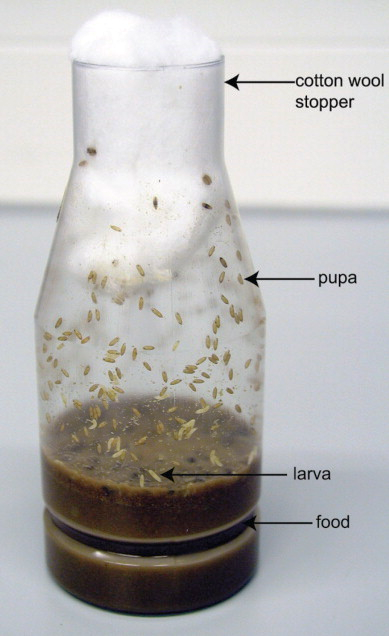 Drosophila Culture
Egg of Drosophila
Stalk Present on Egg Which Prevent from Sinking
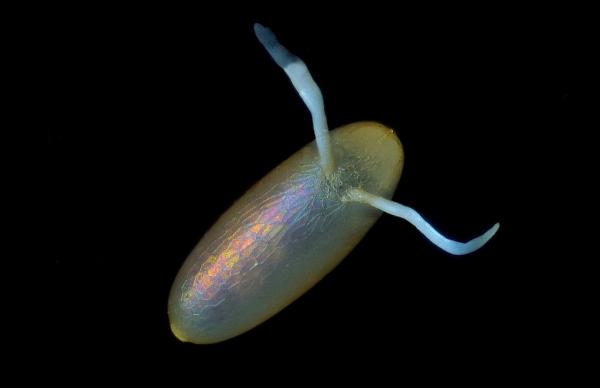 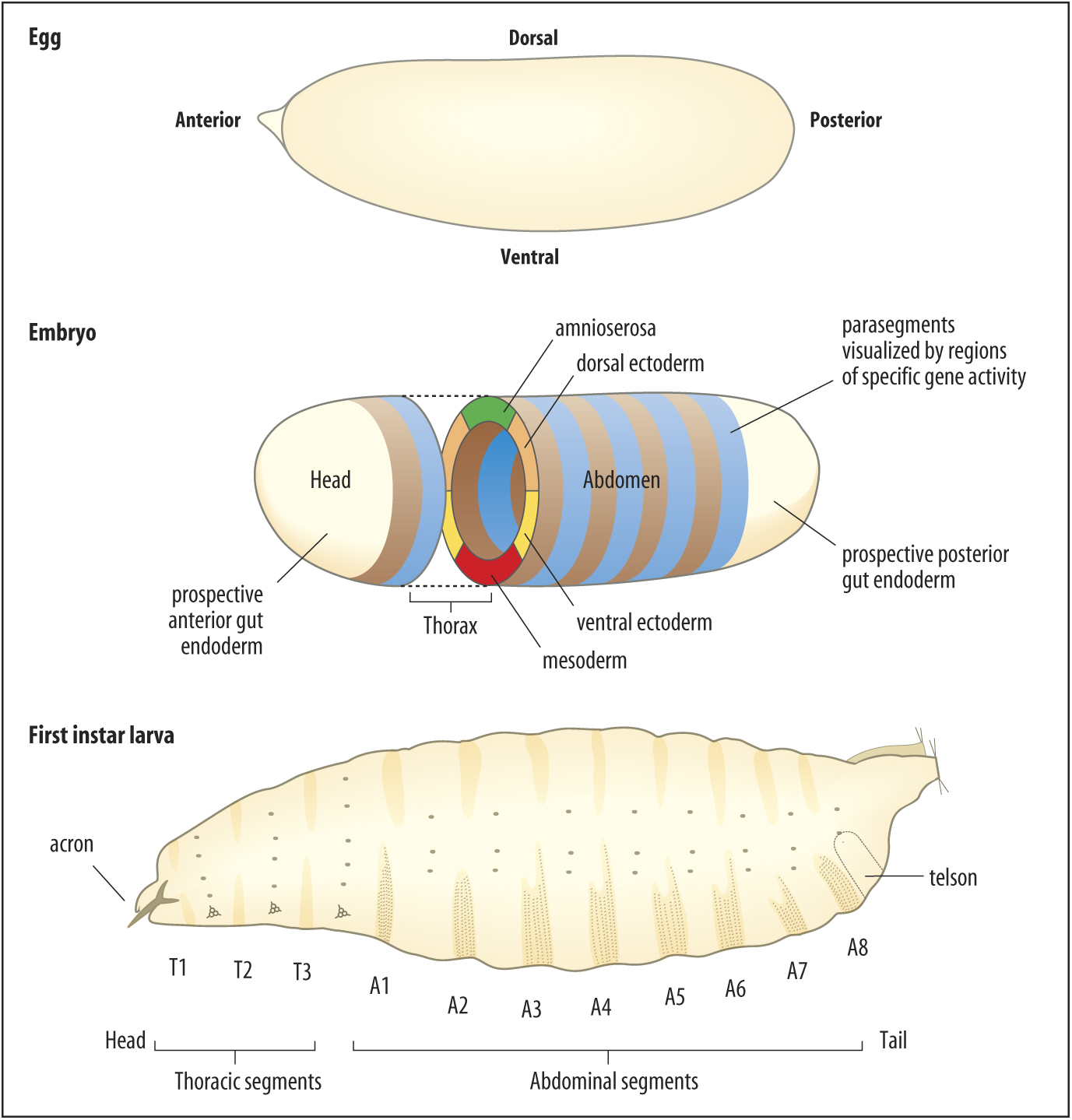 Larvae of Drosophila
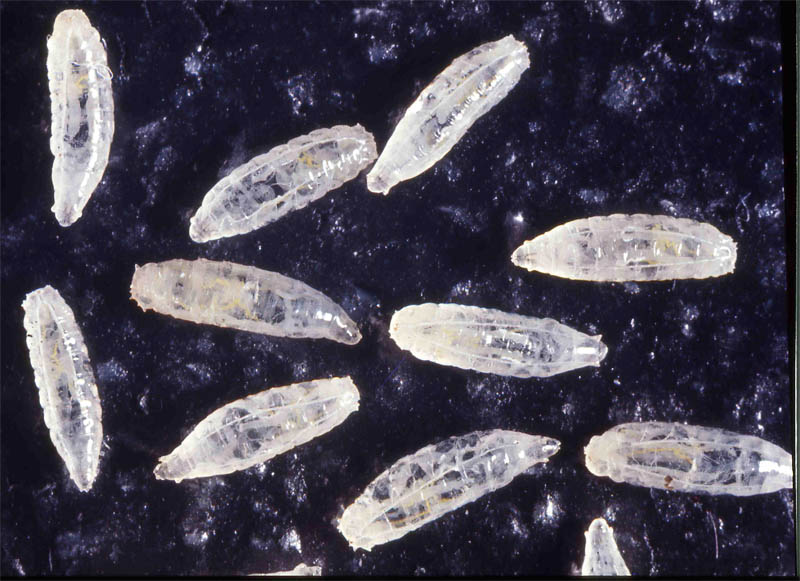 Larva of Drosophila
Light creamy    color

 voracious Feeder
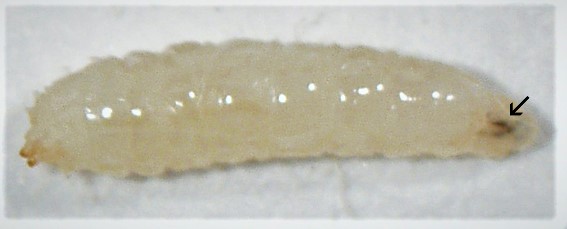 Pointed portion is anterior region
Wide portion is posterior region
Pupa
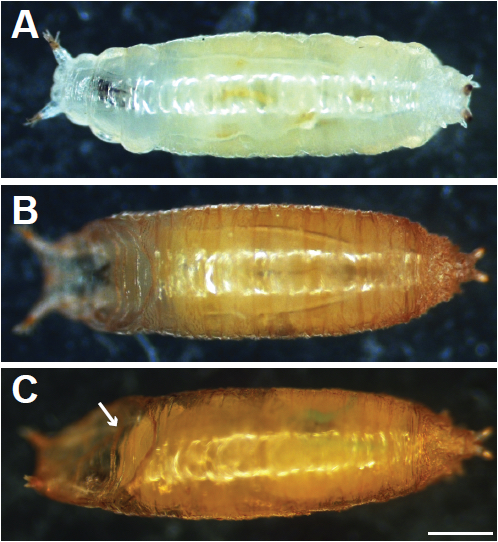 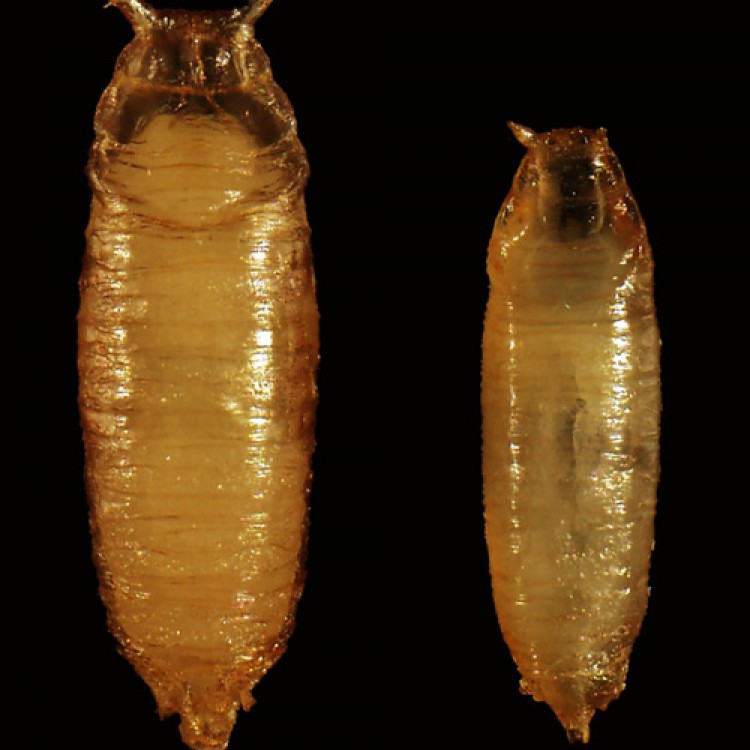 Pupa
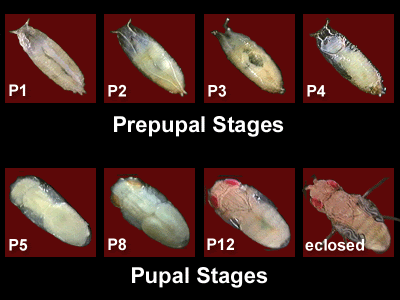 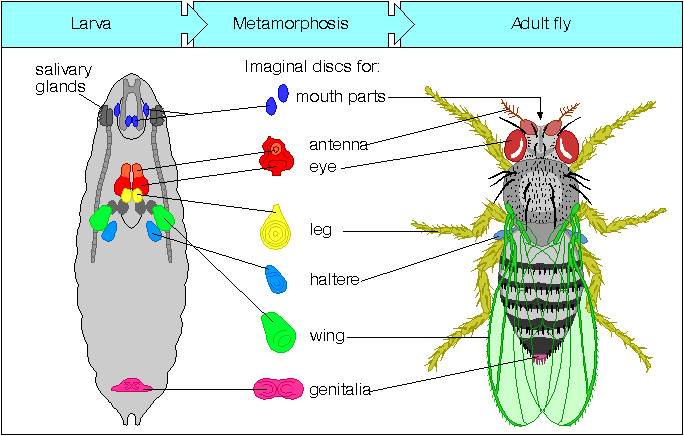 Thank You